WORDS MATTER: WHAT IS YOUR ROLE IN PERSON-CENTRED LANGUAGE?
Courtney Stasiuk-Mohr, Project SpecialistBehavioural Supports Ontario Provincial Coordinating Office, 
North Bay Regional Health Centre
Esther Russell, Project ManagerOntario Centres for Learning, Research and Innovation at the Schlegel-UW Research Institute for Aging
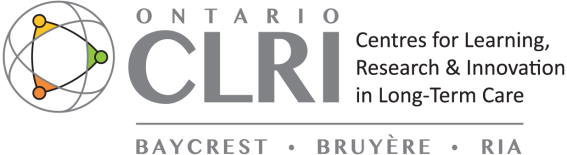 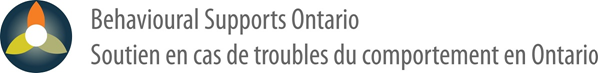 TRO 2024
Acknowledgements
The Person-Centred Language initiative and resources have been co-developed by BSO and the Ontario CLRI at the RIA with support from an expert panel.
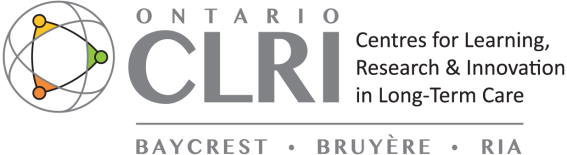 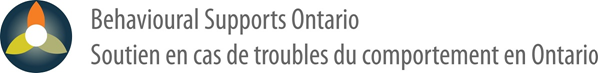 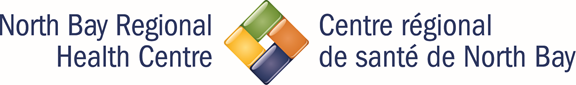 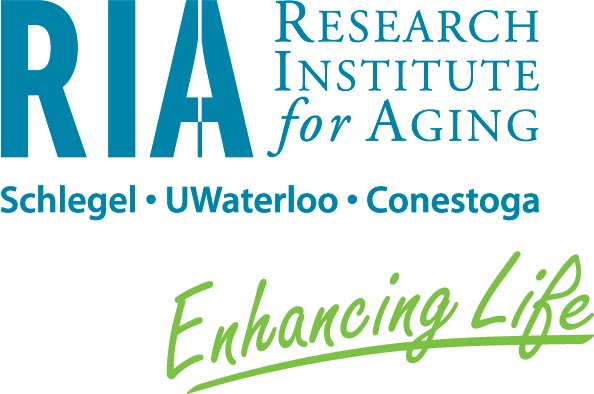 This work is supported in part with funding from the Government of Ontario through the Ontario CLRI and BSO. The views expressed herein do not necessarily reflect the views of the Province
Key Learnings
By the end of the session, attendees will:
Identify 3 effects that PCL has on documentation and implementation
Identify 3-5 PCL champions within your organization to support PCL implementation
Develop an action plan for your organization to further implement PCL initiatives
What is Person-Centred Language (PCL)?
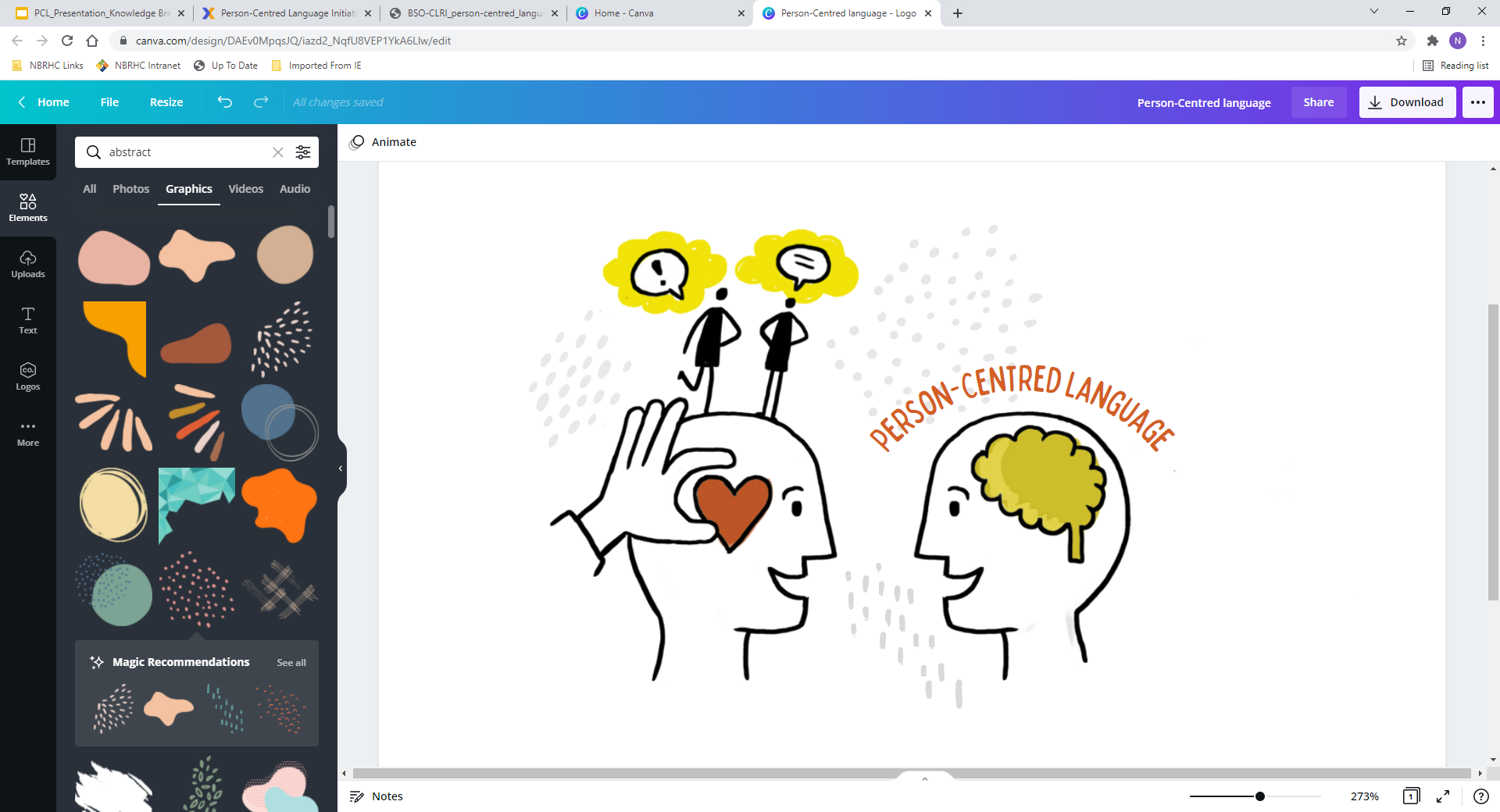 Person-Centred Language
Person-centred language (PCL) refers to using language that puts people first rather than the disease, symptoms or conditions that they may have. 
This means focusing on the strengths and abilities people have, rather than their disabilities.
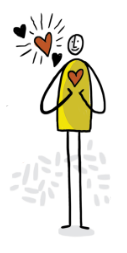 Getting to Know You
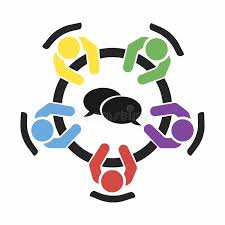 Where are you on your PCL Journey?
Why do we need PCL?
Stigma and discrimination
Stereotypes, labels and prejudices
Misunderstandings and misconceptions
Decreases
Feelings of shame, guilt, fear and distress
Social isolation
Negative, inaccurate and misleading portrayals across society
Why do we need PCL?
Discussions around health promotion and prevention
Promotion of positive views in mass media
Understanding through education
Quality of life and well-being
Participation in research
Increases
Living at home and staying involved in the community and at work
Leveraging strengths and abilities
Pursuing a timely diagnosis and support
Sharing personhood facts and symptoms being experienced
Principles of PCL
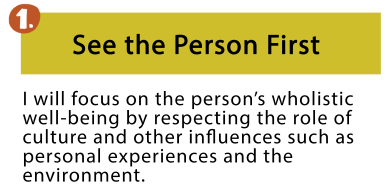 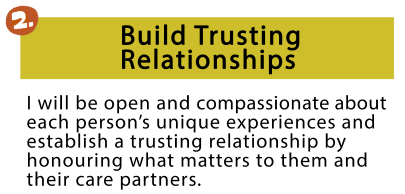 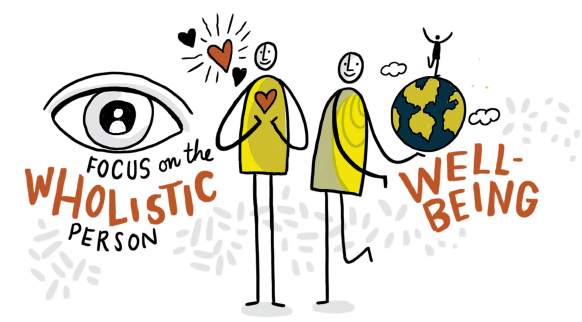 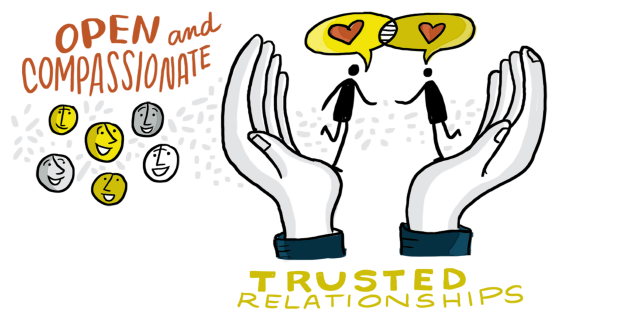 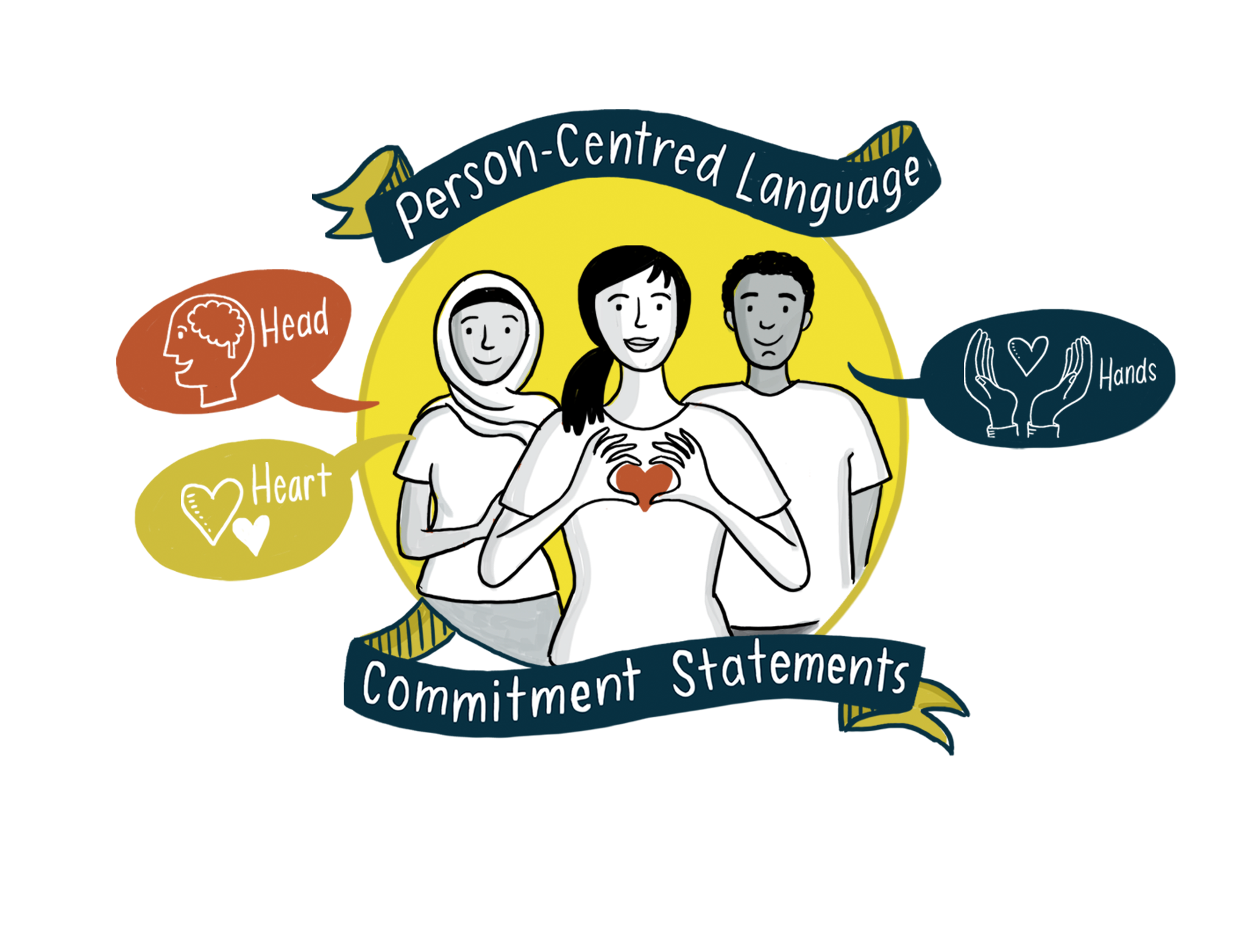 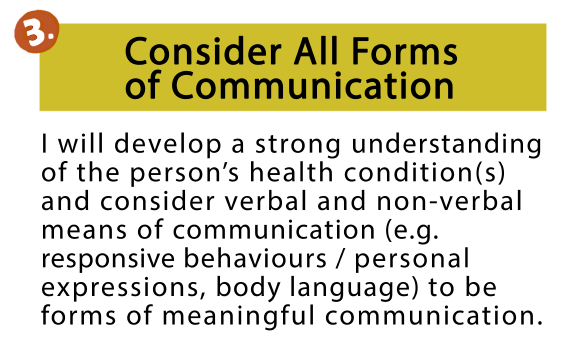 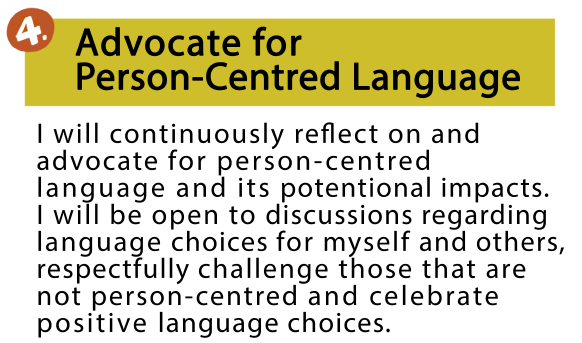 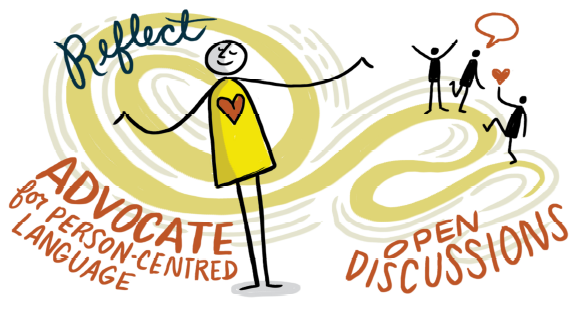 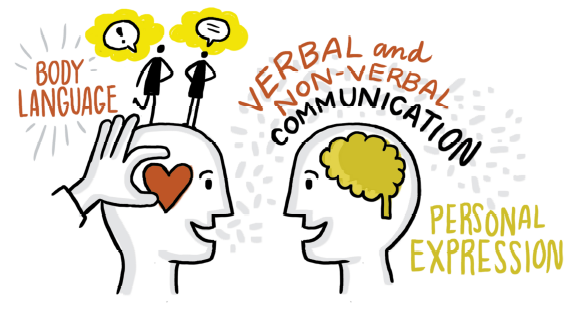 Group Activity
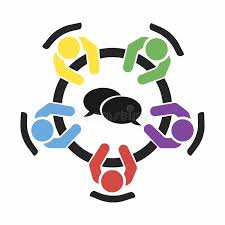 Sharing Stories:
How has language impacted experiences positively or negatively?
Building a PCL Community
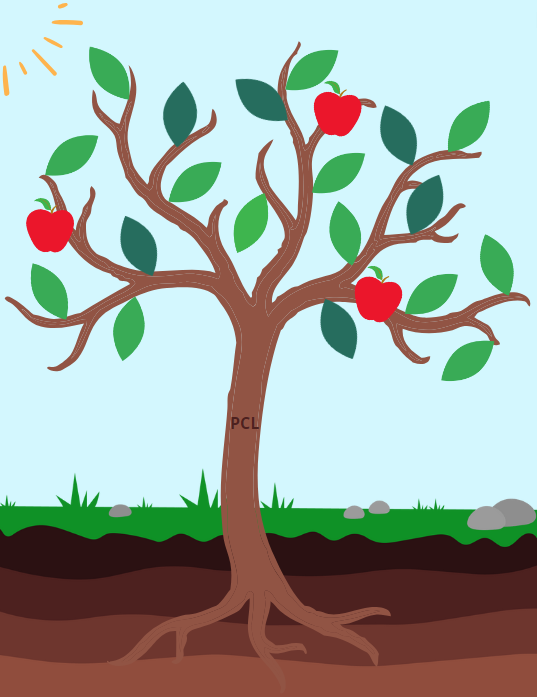 Roles of team members, residents, families, and others local and regional organizations in creating a respectful and inclusive environment through PCL.

Roots: 'My Why' (why is it important to use PCL, how will PCL assist me, what will change if we implement PCL, etc.)

Branches: Local & Regional Champions (organizations, councils, different teams, etc.)

Leaves: specific people (team members, residents, family members, leadership, etc.)

Apples: Top 3 champions to assist with implementing the PCL implementation plan

Rocks: barrier/ roadblocks (could be people who may be of concern or resource barriers, etc.)
Word Swap
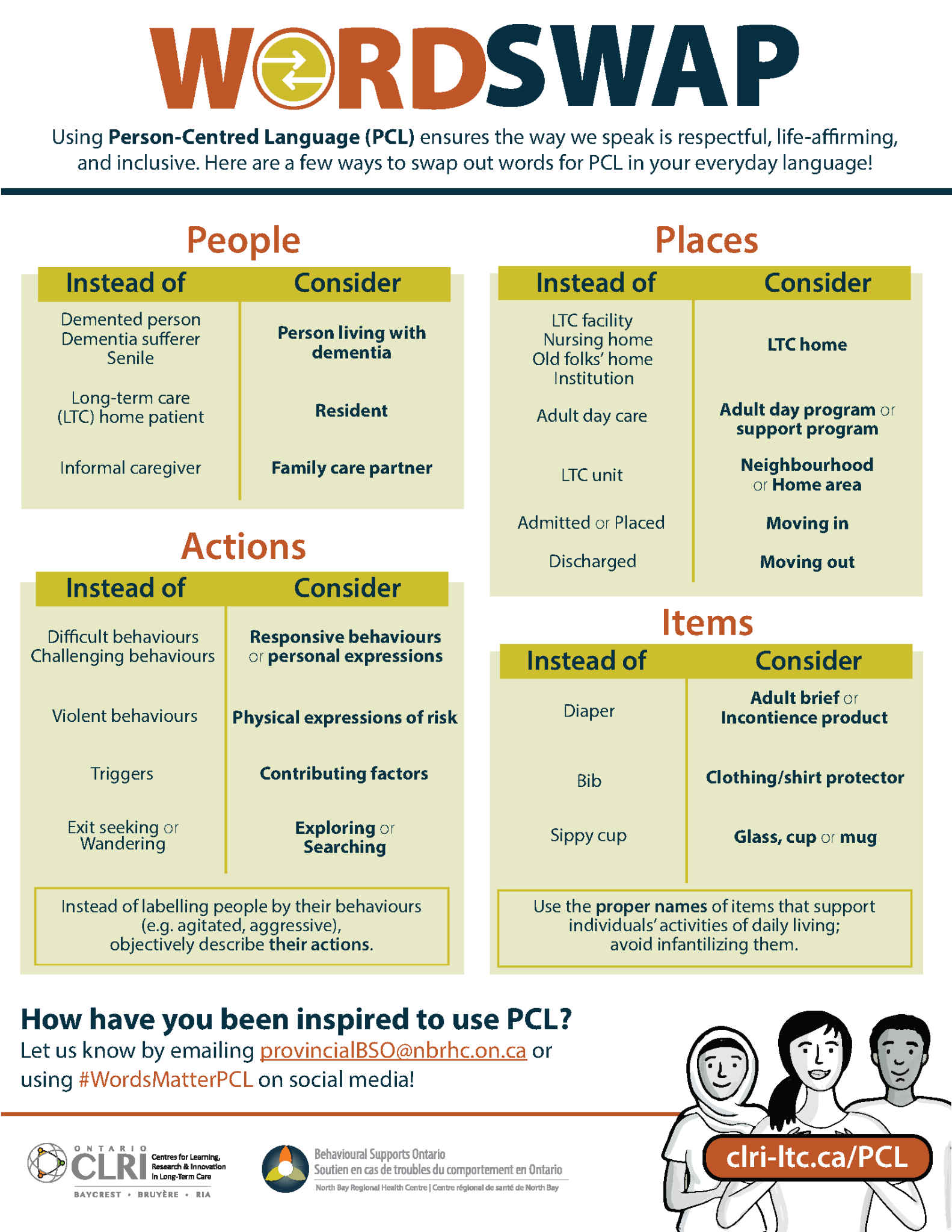 Consider swapping out common words in favour of person-centred language(PCL) in everyday conversations
French and English
Examples under four categories: people, places, actions, and items
Reflect on the power of words when supporting people with, or at risk, of responsive behaviours/personal expressions
Create Your Own Word Swap
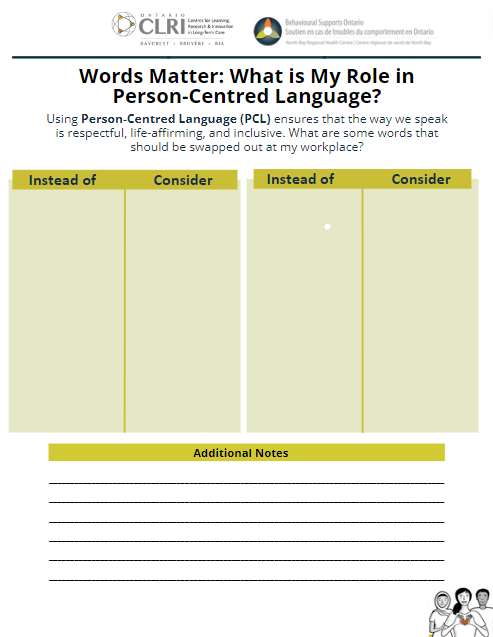 List other words that you have heard/seen and come up with ideas of preferred language to consider
Group Activity
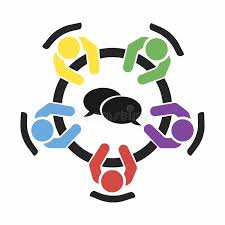 How do you implement or encourage the use of PCL?
PCL Implementation Plan Worksheet
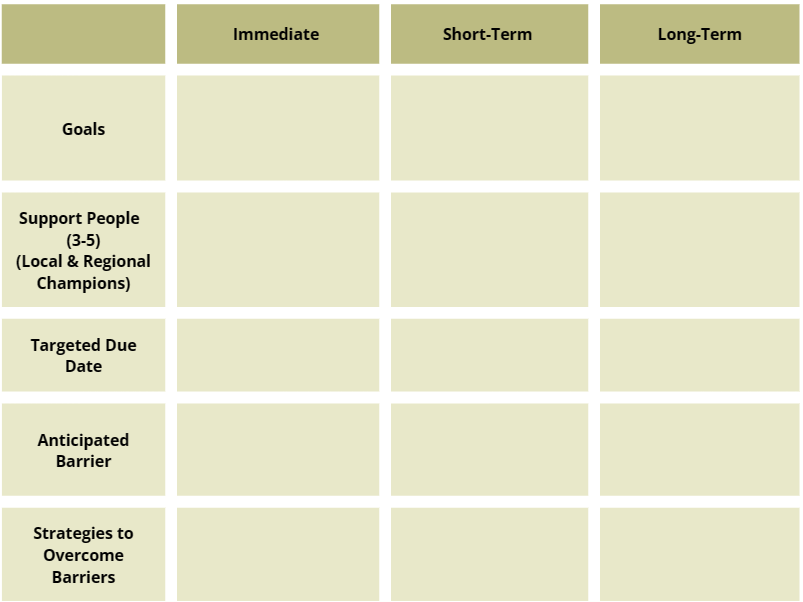 QR Code of webpage with all of the resources
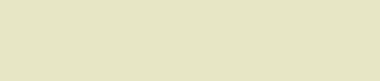 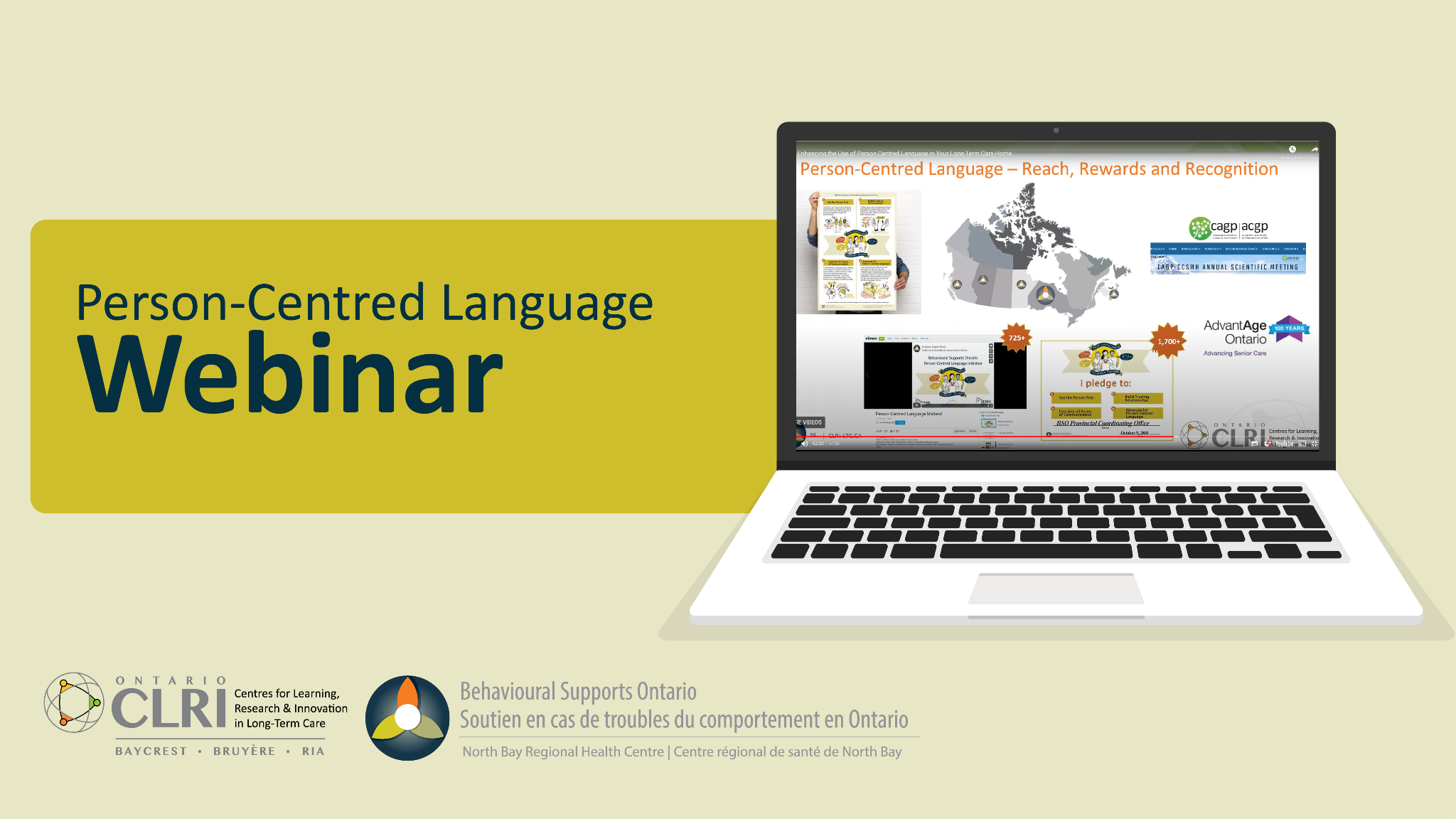 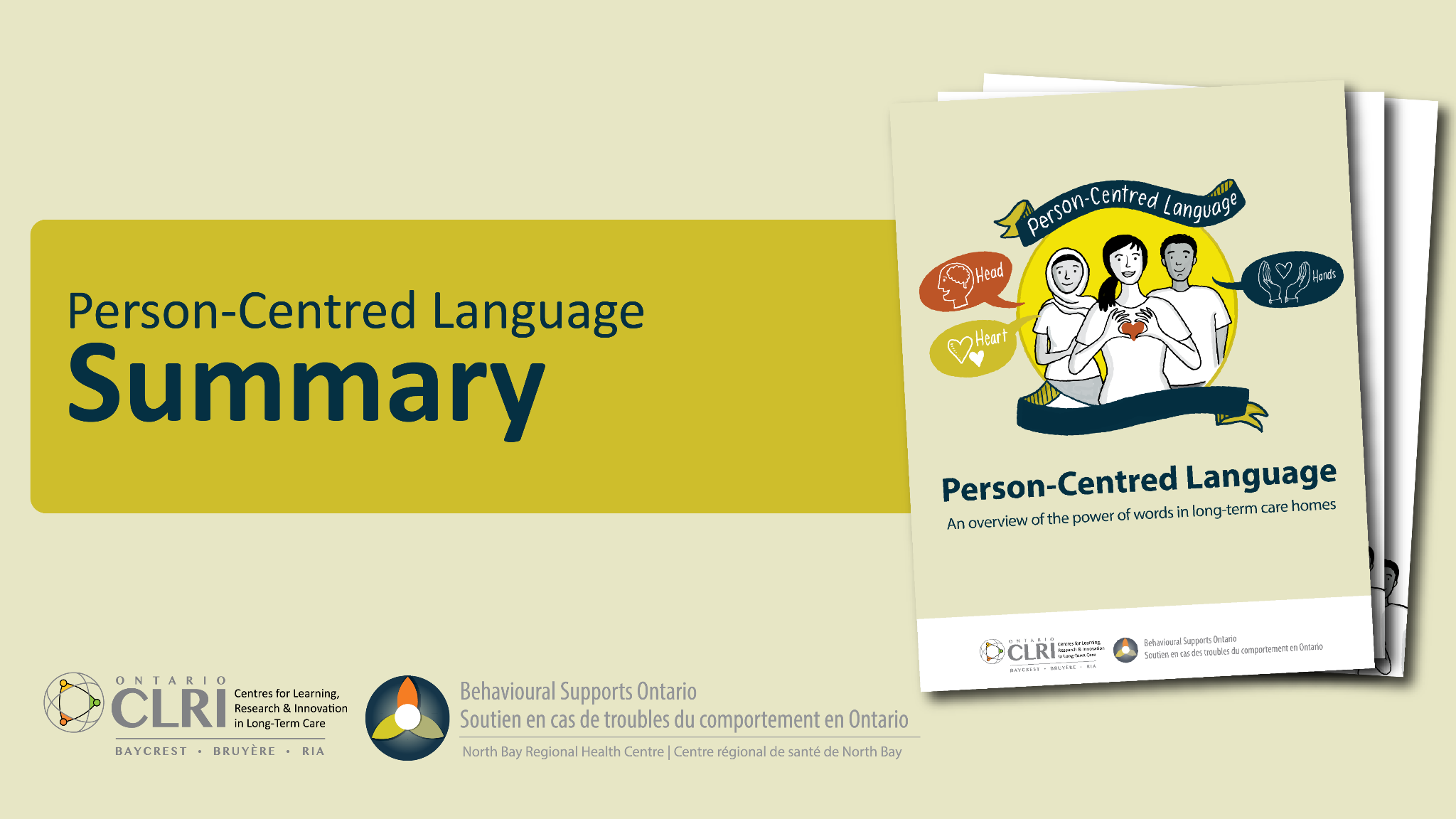 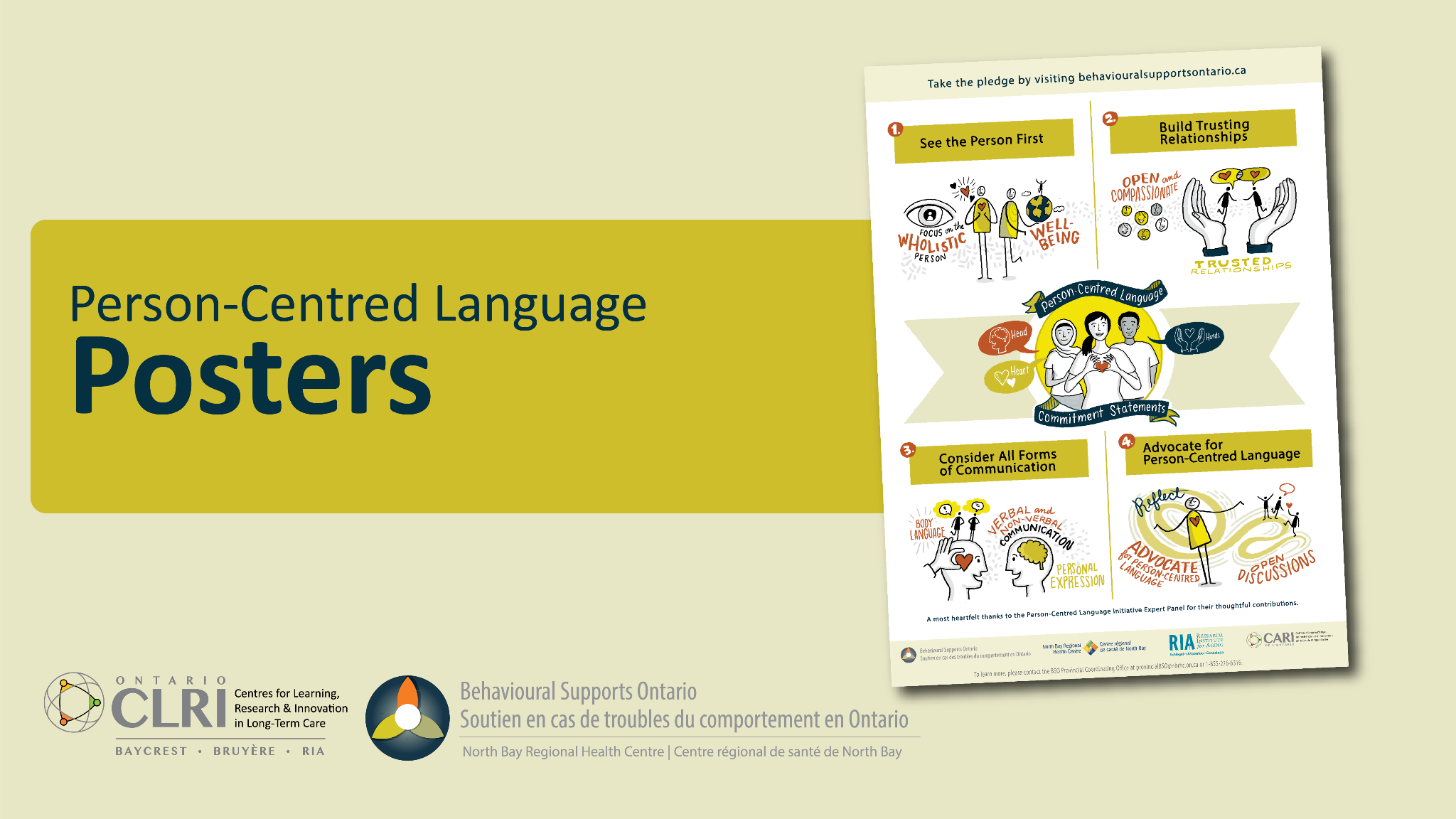 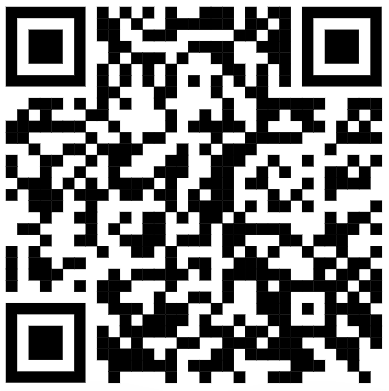 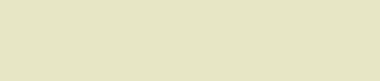 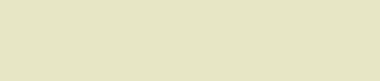 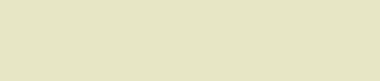 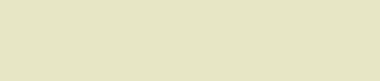 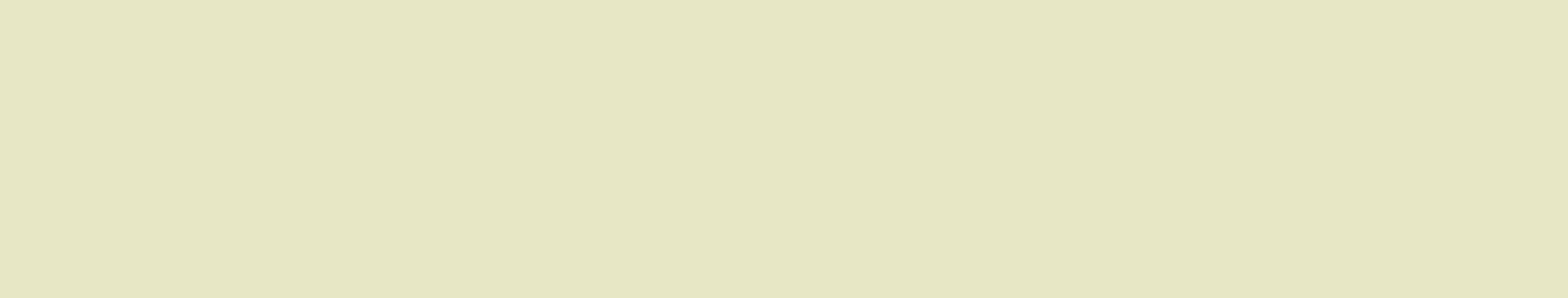 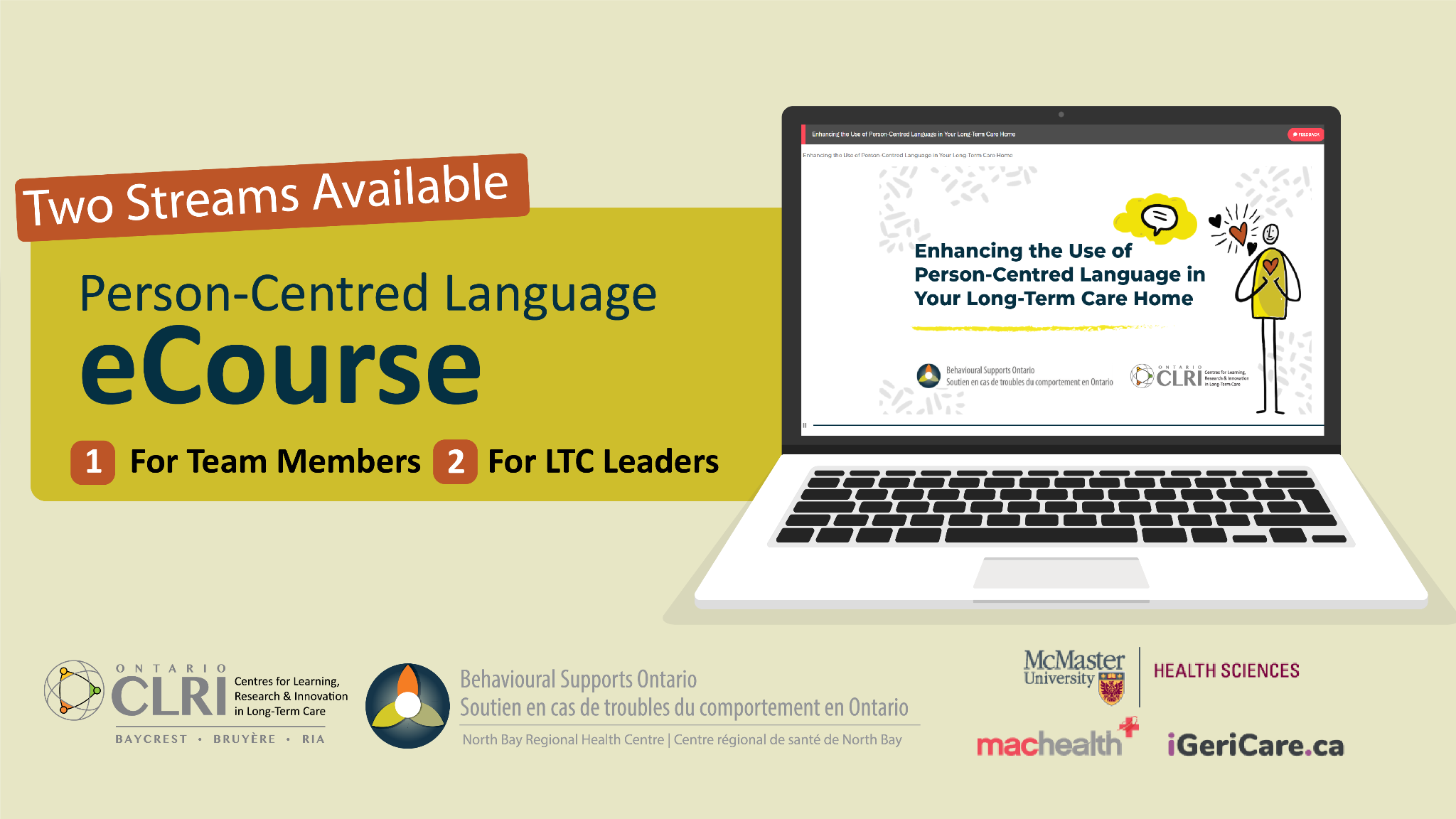 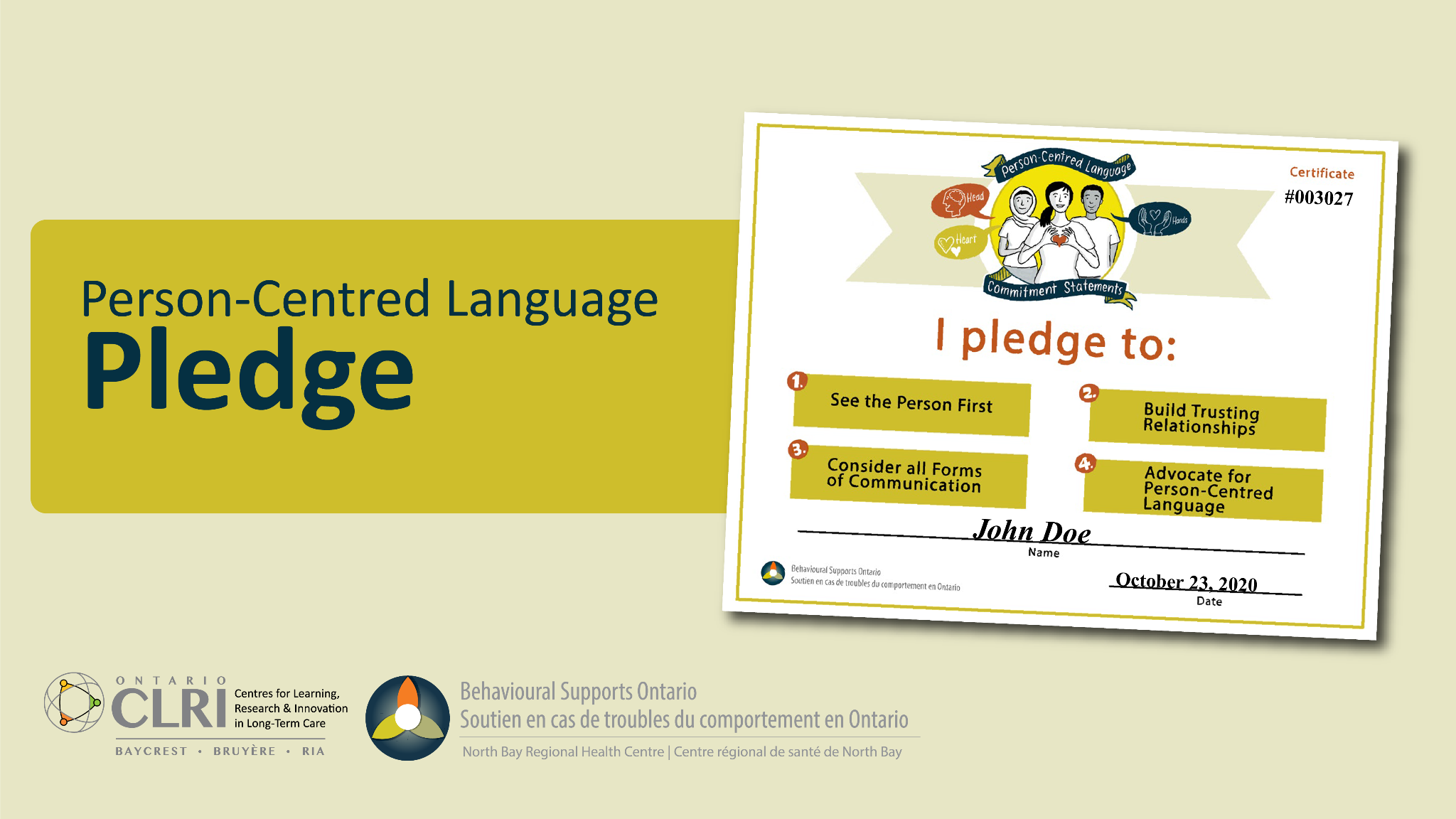 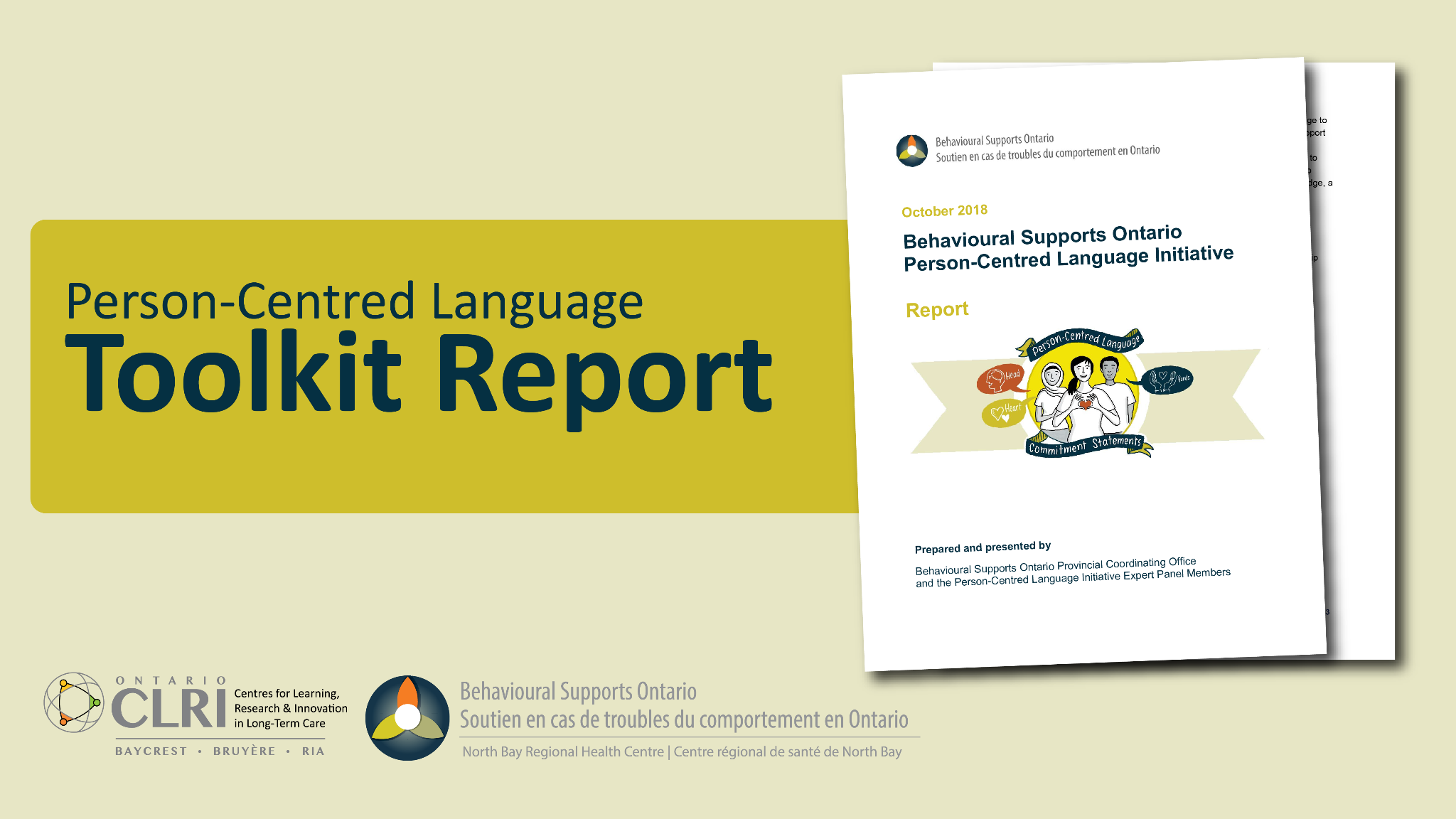 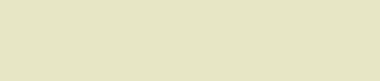 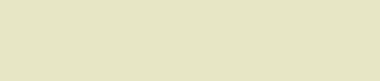 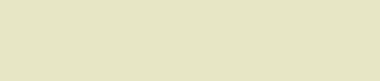 Immediate Implementation Strategies
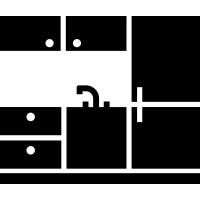 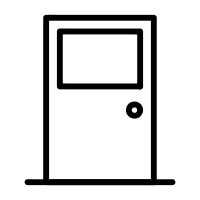 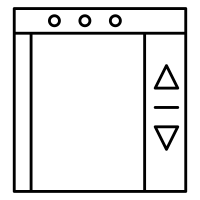 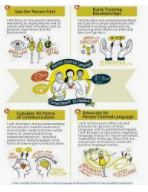 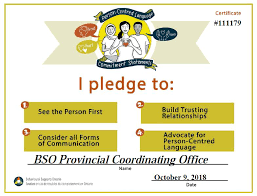 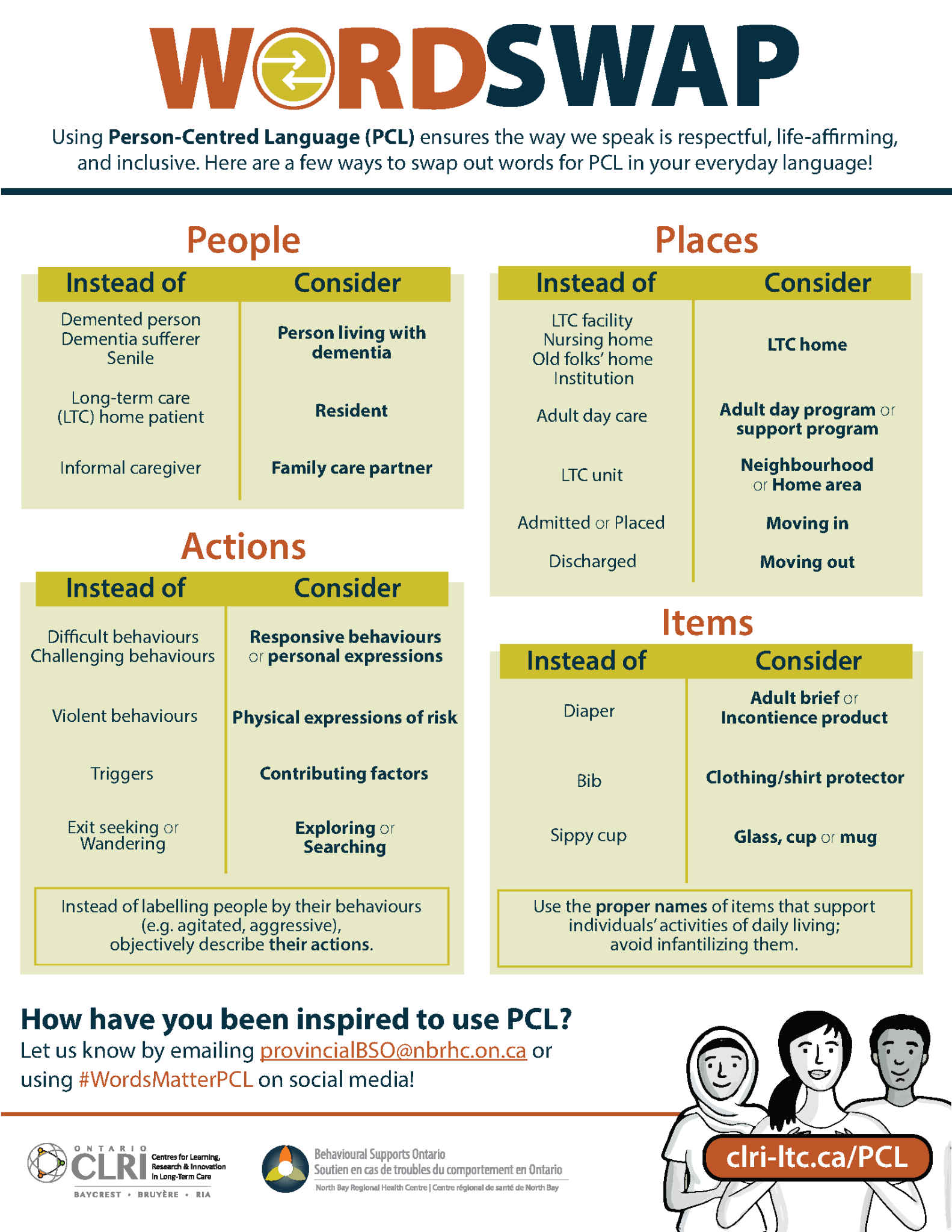 Request large Commitment Statements Posters and display them.
Complete, print, and display your pledge certificate proudly on your door or in your office.
Print and display the Word Swap Poster in your entrance and/or elevator(s).
Short-Term Implementation Strateies
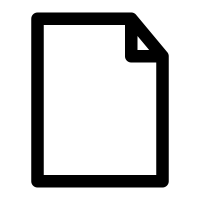 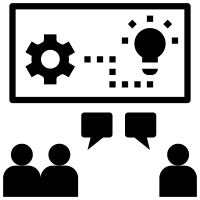 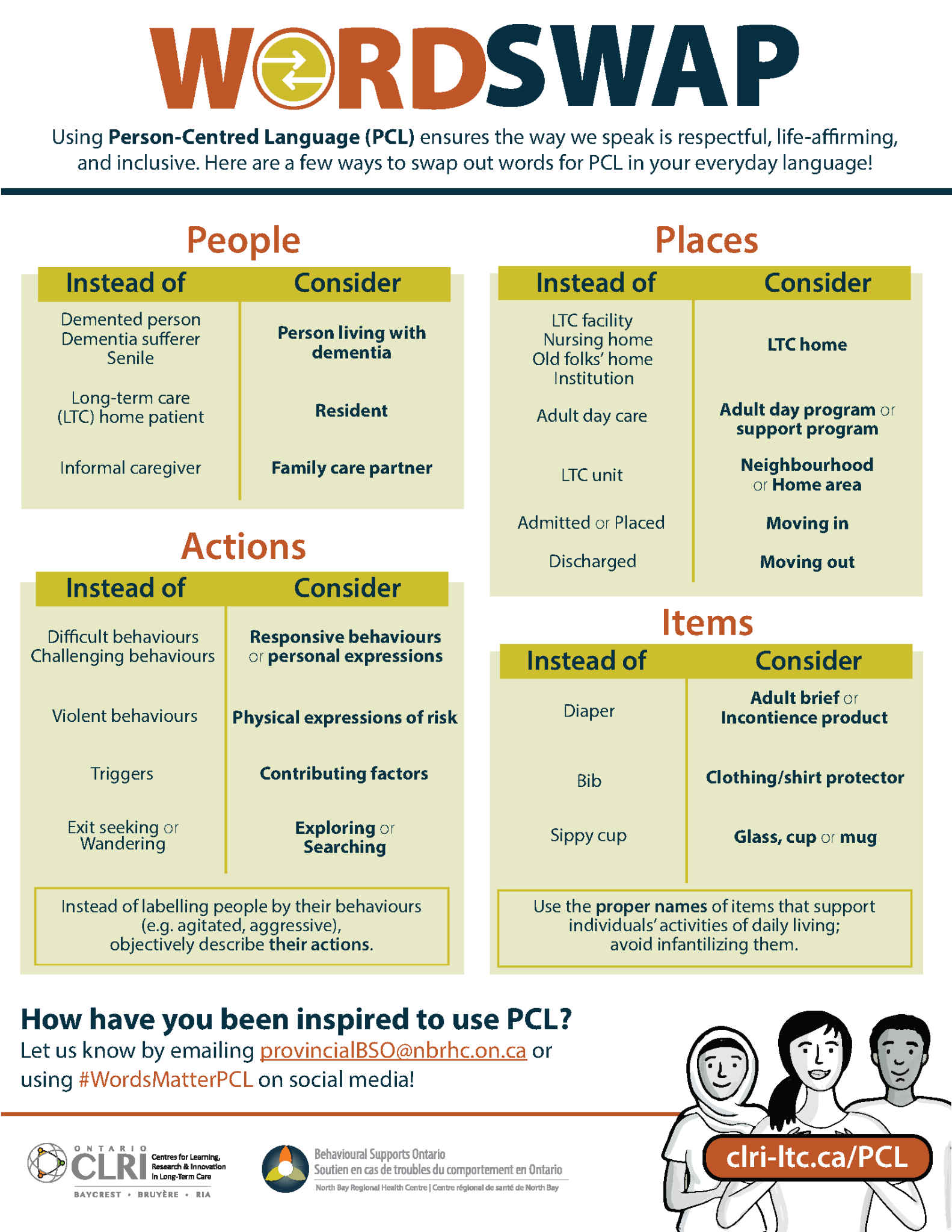 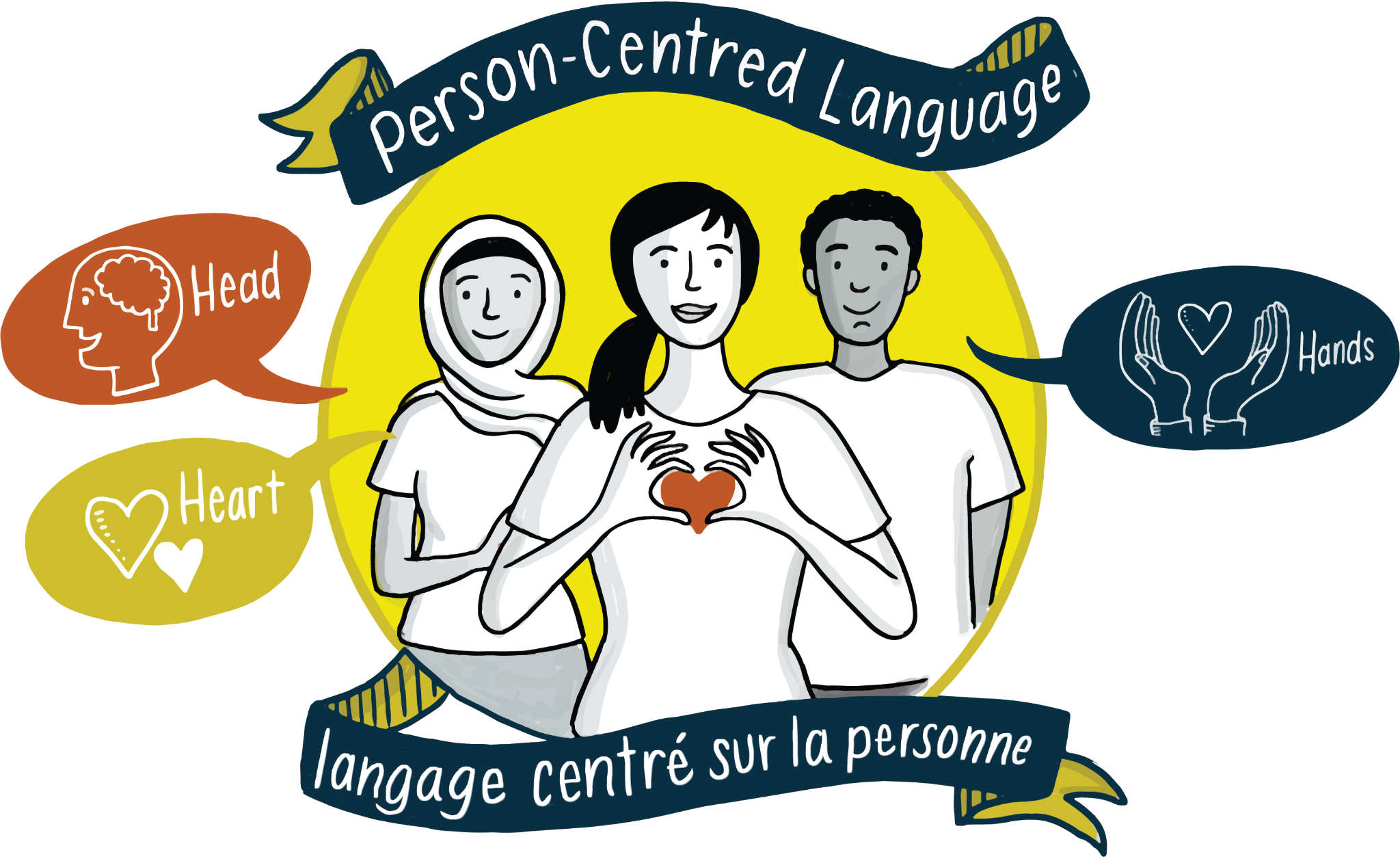 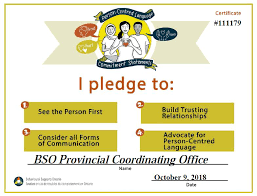 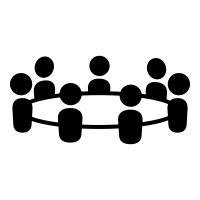 Print and display the Word Swap Poster on your huddle board and/or nursing station with a blank page beside it. Invite team members to add their examples.
Host a 15-minute workshop about PCL during which team members take the pledge.
Share the PCL products with your Residents’ and Family Council and collaborate with them on their implementation.
Short-Term Implementation Strategies
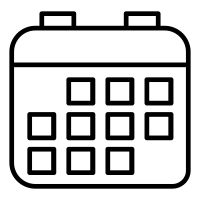 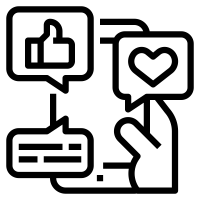 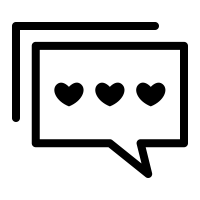 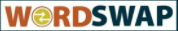 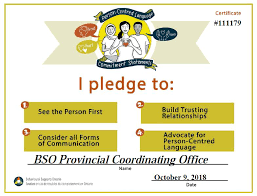 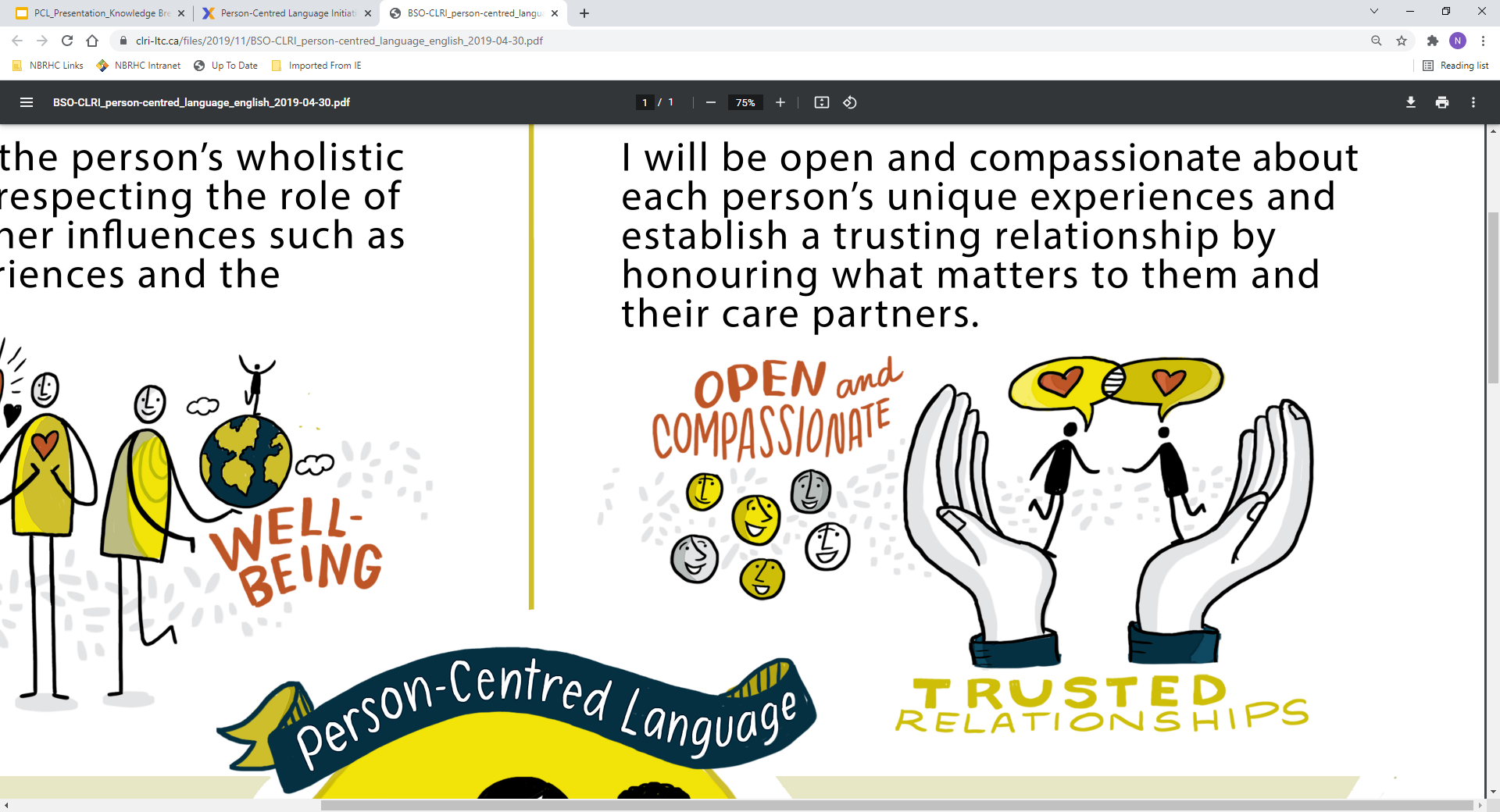 Practice ‘calling people in’ by challenging the language choices of your close friends and family.
Create and display a ‘Word Swap of the Month’ Calendar for 2024.
Announce your commitment to PCL on social media and challenge another LTC Home/ organization in your region to do the same.
Long-Term Implementation Strategies
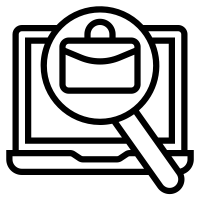 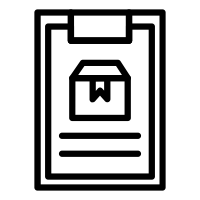 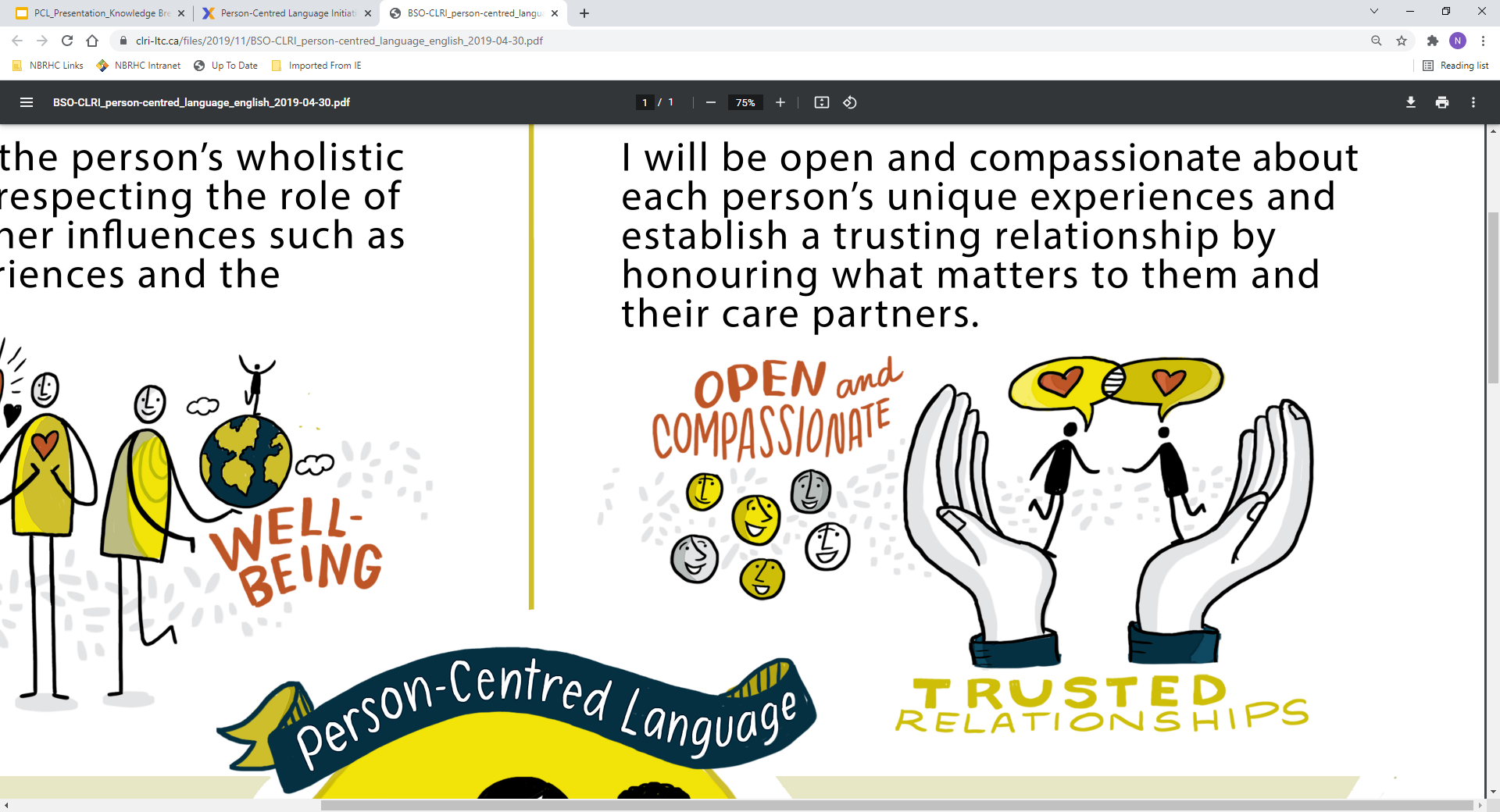 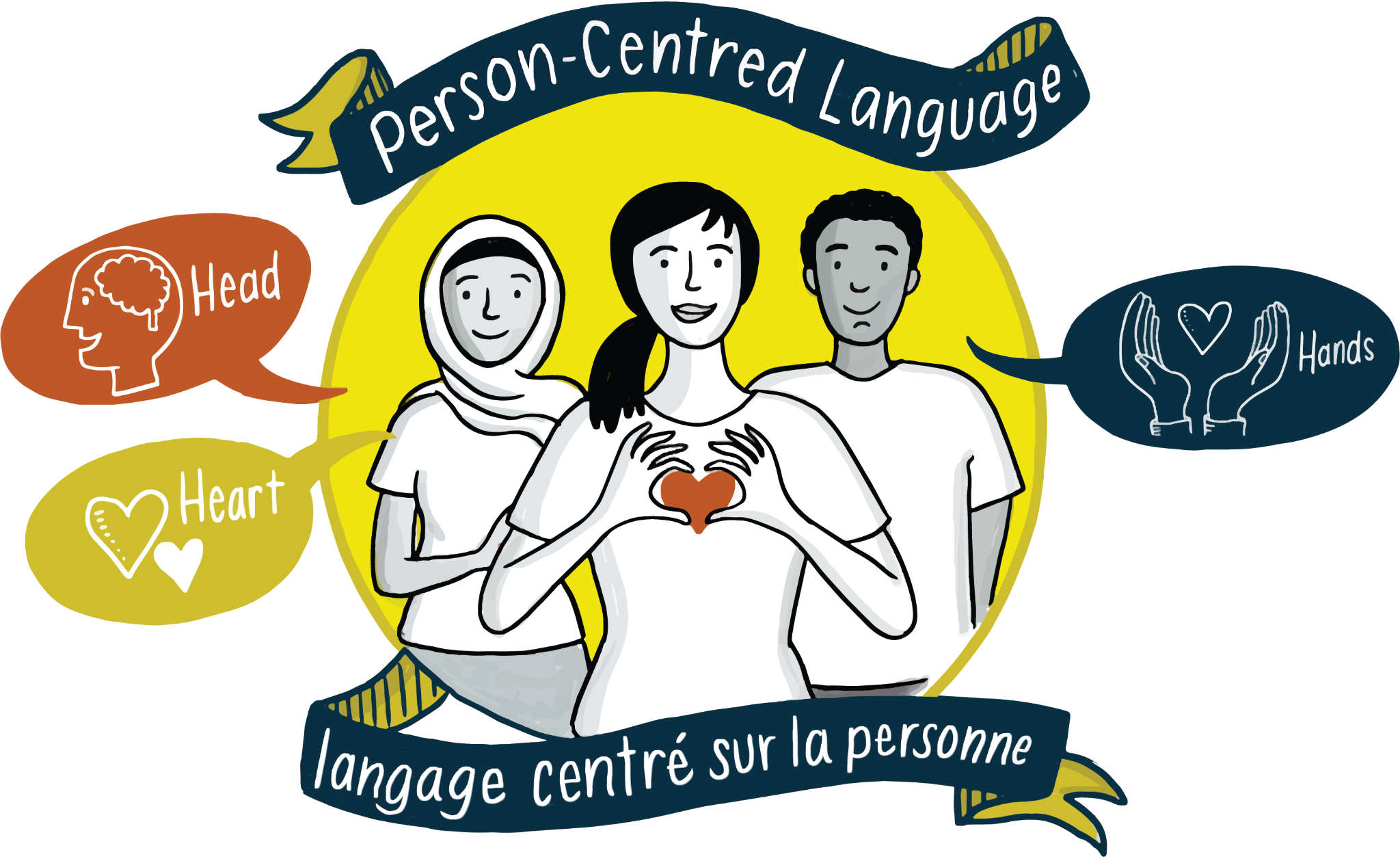 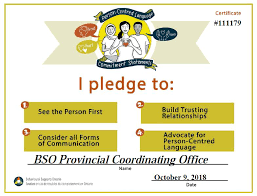 Consider updating the language in your mission/ value statement and policies.
Include the PCL eCourse in our mandatory orientation for new team members.
Add the PCL eCourse to the list of assets on your job postings.
NEW! Resources
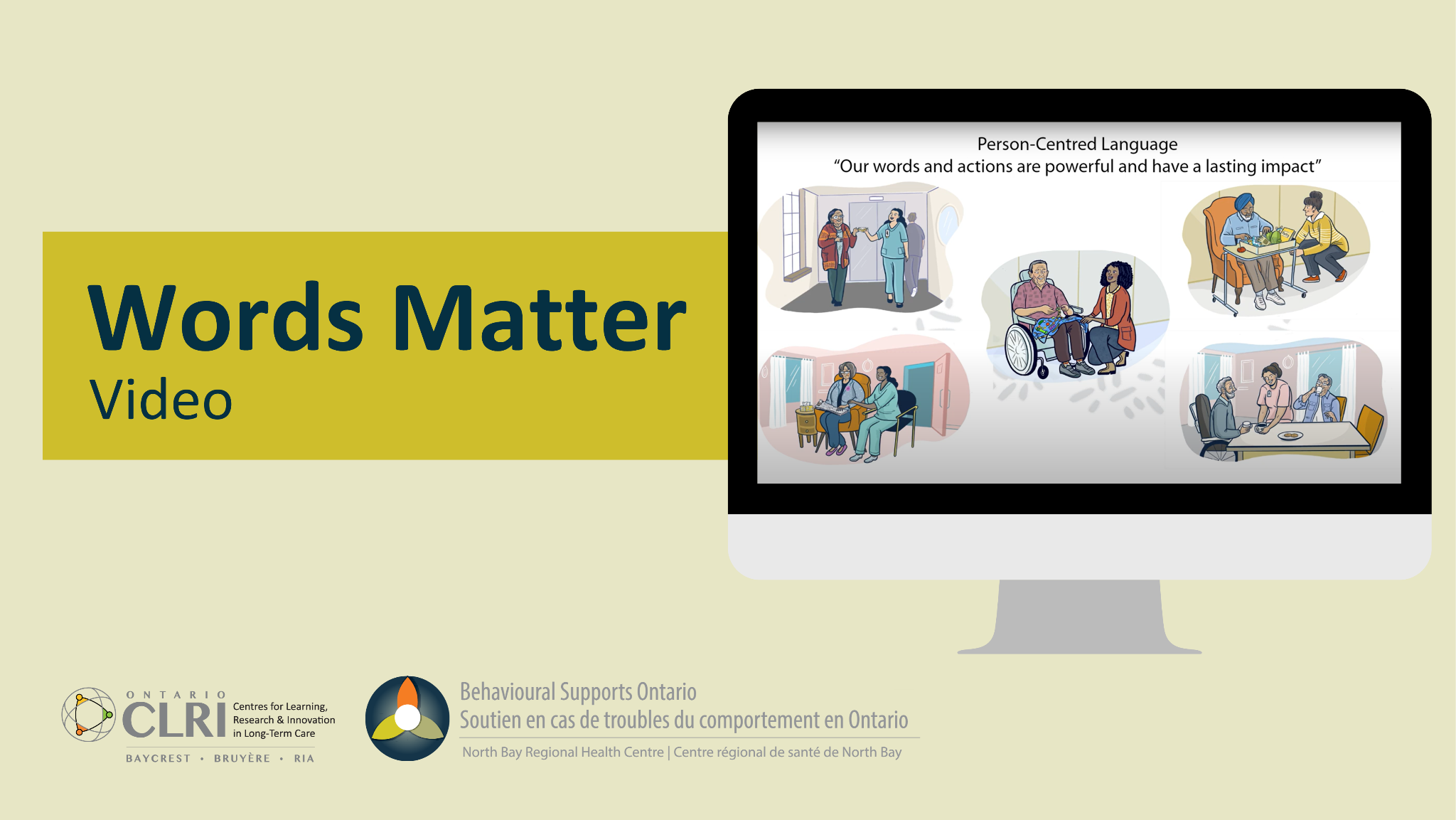 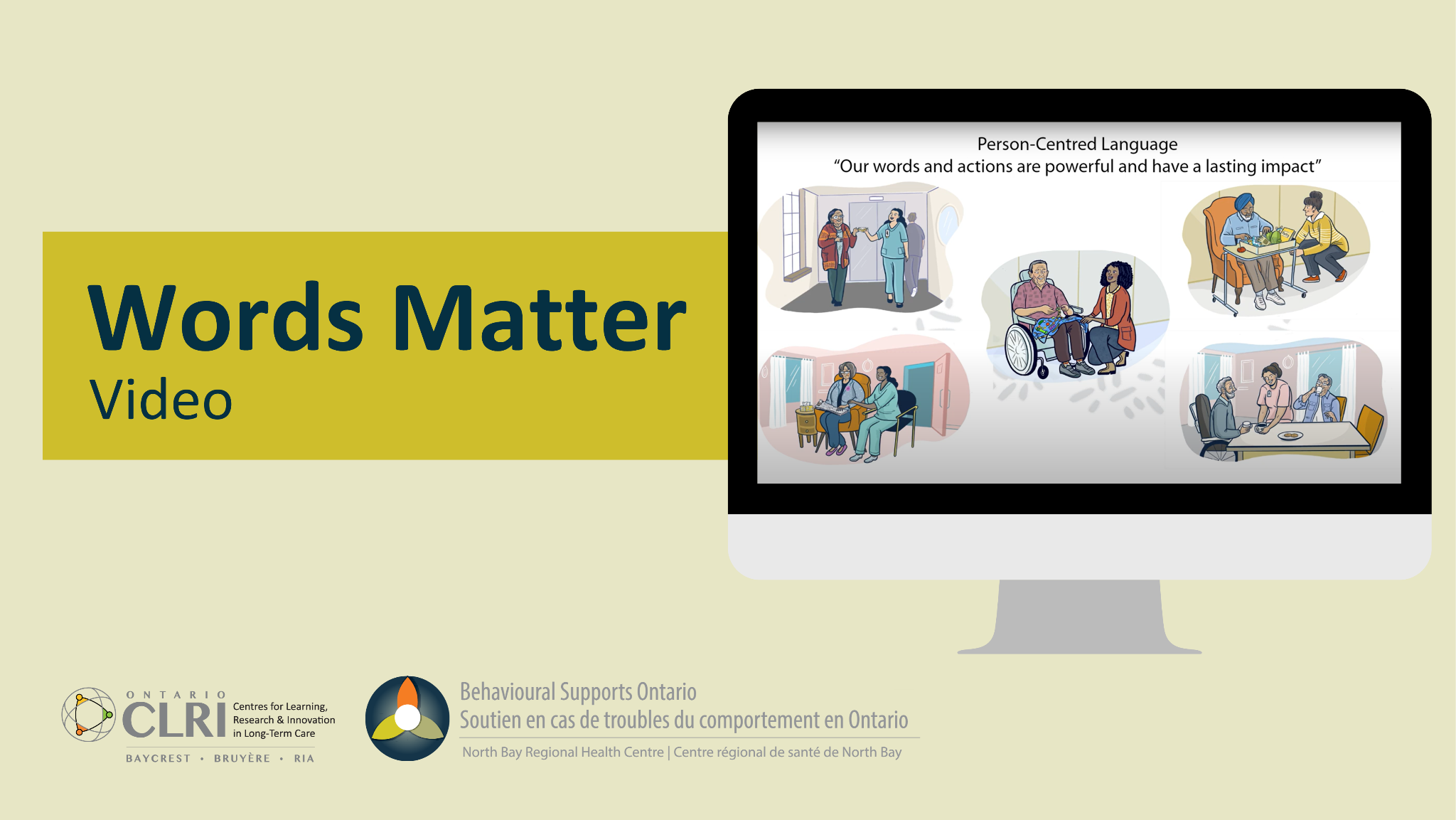 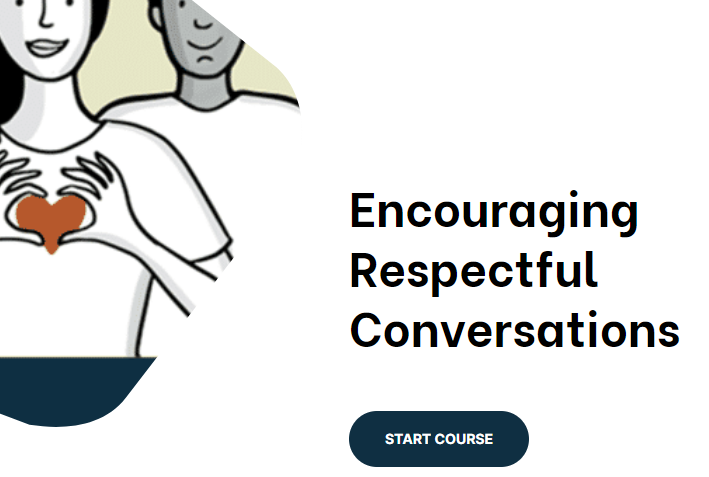 Calling In
Video
Closing Remarks
Find your ‘WHY’
Build your community
Explore Resources
Establish goals & timelines
CELEBRATE the small wins!
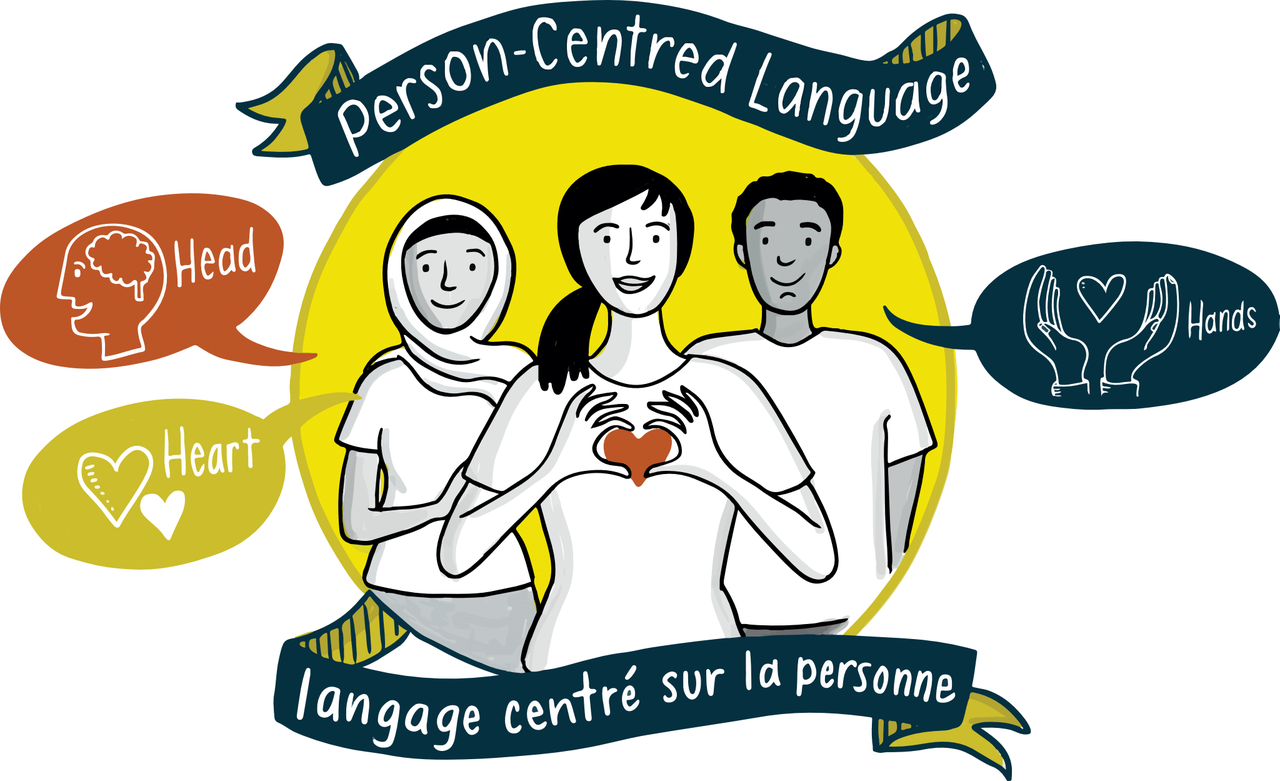 THANK YOU! 
QUESTIONS?
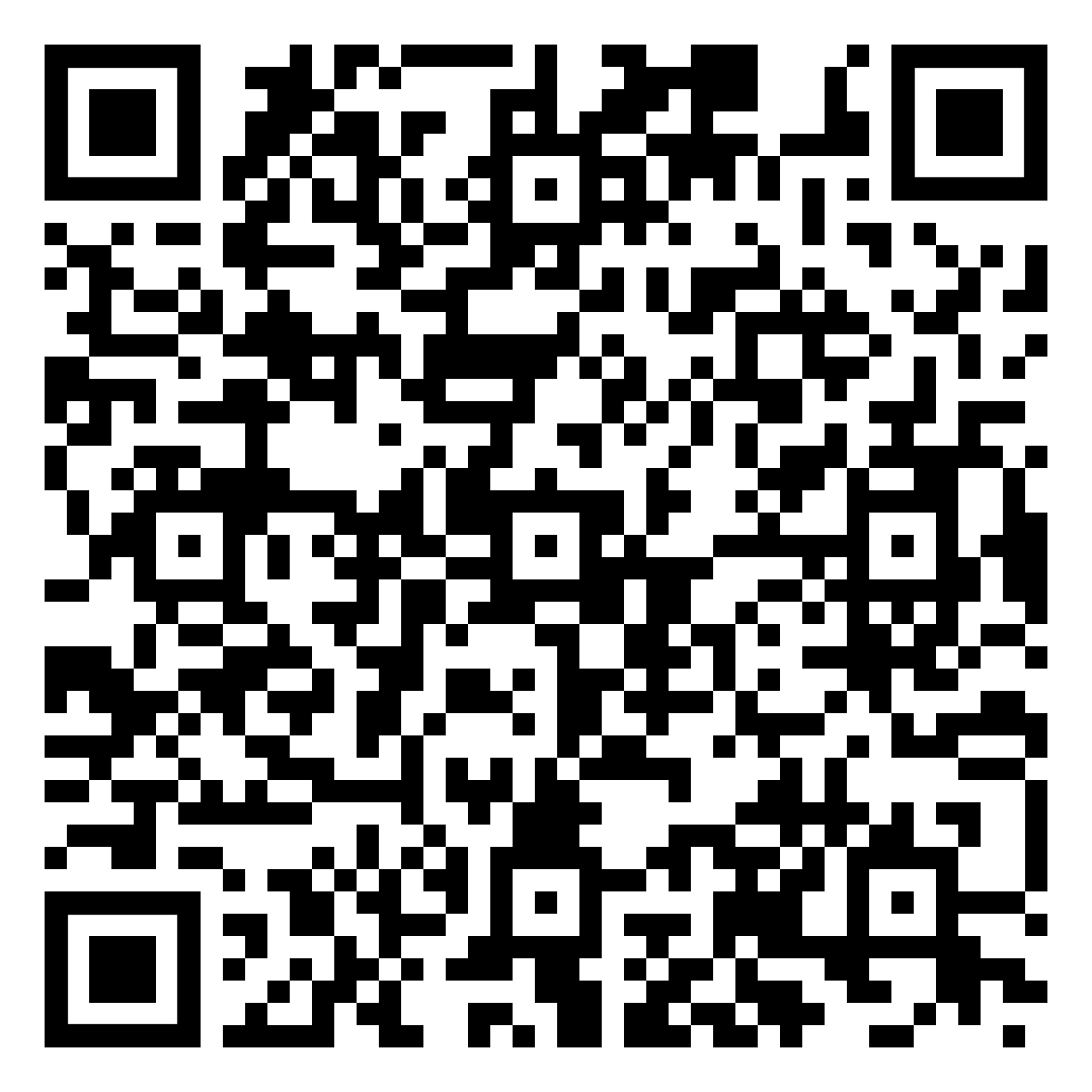 For more information on the content of this workshop please contact:
PCL Resources Request Form
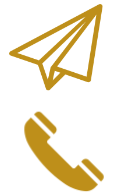 provincialBSO@nbrhc.on.ca
Take the Pledge!
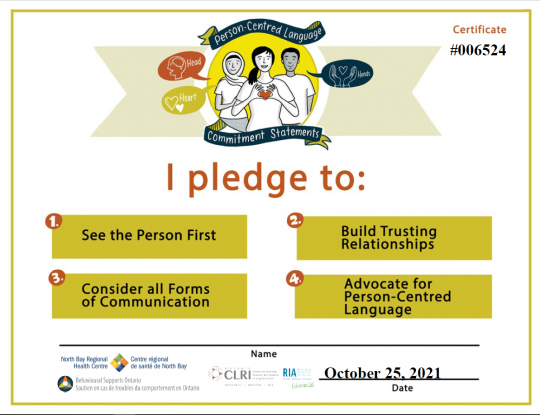 Take the pledge to commit to using person-centred language in your daily interactions with those who live, work in and visit your care setting.
May 2024